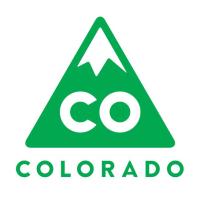 Value Stream MappingA Laboratory Tool
Laurie Peterson-Wright
Colorado Department of Public Health and Environment
Laboratory Services Division
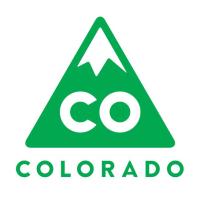 What is VSM?
Follow a product’s production path from beginning to end.  
A visual representation of every process in the material and information flow.
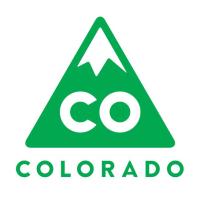 What VSM is not
Time Management
Prioritization
Workspace Organization
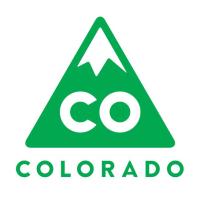 Benefits of VSM
Create Value
Eliminate Waste
Reduce Lead Time
Reduce Total Costs
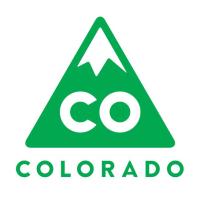 Why?
Meet the customers’ demand for a quality product at the time they need it and for a price they are willing to pay.
Create agile and efficient business processes
Manage total costs and ROI.
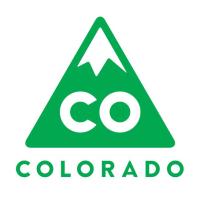 How?
Improve Quality
Understand customer expectation and requirements
Review process
Problem-solving
Performance Metrics
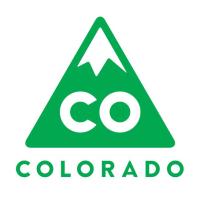 How?
Eliminate Waste
Overproduction
Waiting
Transport
Extra Processing
Inventory
Motion
Defects
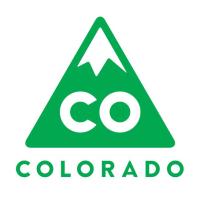 How?
Reduce Lead Time
Cycle Time
Batch Delay
Process Delay
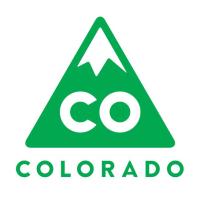 Current State
Highlights the connections among activities and information
Employees understand entire value stream not just a single function
Improve the decision-making process
Easily identify areas of waste
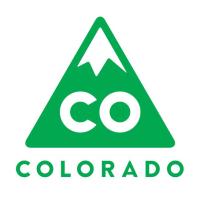 Current State
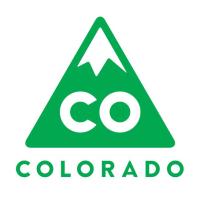 12 steps
Order initiation
Order receipt
Sample kit preparation
Sample receipt
Accessioning
Temporary sample storage
Worklist generation
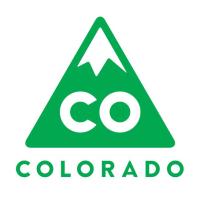 12 steps continued
Sample preparation
Sample analysis
Data validation
Data interpretation
Reporting
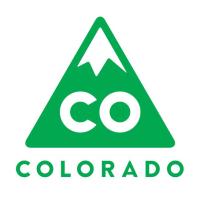 Lead Time Chart
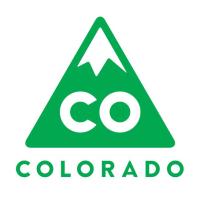 Value
Value added activities
Anything the customer is willing to pay for
Anything that changes the form fit or function of the sample
Non-value added activities
Defects
Excess processing
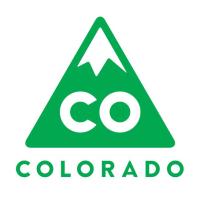 Identifying value
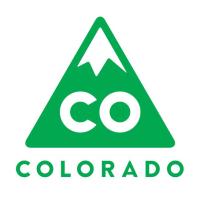 Analysis
239 hours spent on non-value added activities!
Only 13 hours were value added!
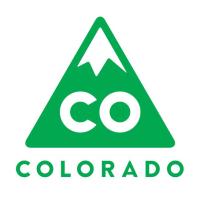 Future State
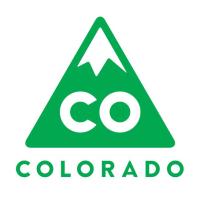 Analysis
36 opportunities for improvement
Prioritized based on implementation time, customer centeredness, improved turnaround time, error reduction, efficiency, safety, work balance and cost.
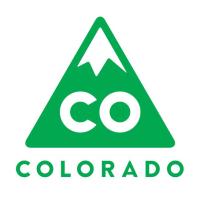 Improvements
Reducing analytical batch sizes and increasing the frequency of analyses
Middleware to interface instrumentation with the LIMS
Staggering shifts
Cross training analysts for reporting
Automation of manual analyses
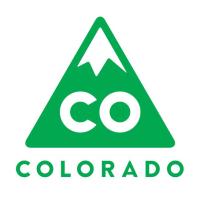 Turnaround Time
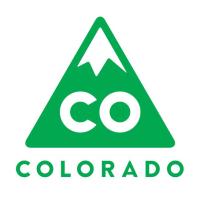 Conclusion
Hard work (who wants to be non-value added?)
Diminishing returns sometimes “better beats best”
Strong management support
Willingness to change